Classi C.A.I.E.Cambridge Assessment International EducationA.s. 2021-2022
Classi sede
Centrale
Classi sede Succursale
2DS: 19 alunni
3DS: 16 alunni
4DS: 17 alunni
1BS: 24 alunni
3BS: 18 alunni
4BS: 16 alunni
Esame IGCSE per le quarte classi: Sessione Novembre 2021
English as a Second Language (32 candidati)
Physics (14 candidati)
Esame IGCSE per le terze classi: Sessione Maggio 2022
English as a Second Language (36 candidati)
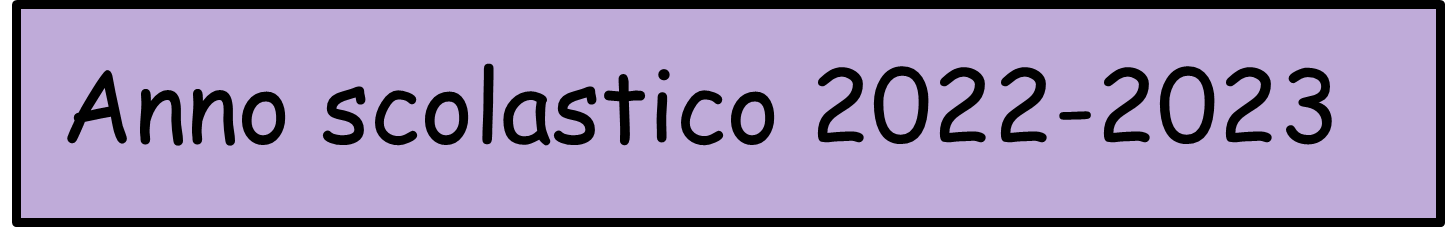 Classi sede Succursale
Classi sede Centrale
2 BS*: 24 alunni
4 BS: 18 alunni
3DS: 19 alunni
4DS: 16 alunni
* Nuovo Ordinamento - Discipline IGCSE:
English as a Second Language 
Physics
Mathematics
Esame IGCSE Physics per le quarte: Novembre 2022 (7 candidati)
Esame IGCSE English as a Second Language 3DS: Maggio 2023
CRITICITA’
Mancate iscrizioni per le future classi prime

Avvicendamento di quattro docenti madrelingua diversi di Physics e Maths durante il corso dell’anno scolastico